宣教关怀: 天父, 本星期将召开年议会, 宣教部数算主恩, 实在要歌颂天父信实广大。哈利路亚, 教会和弟兄姐妹热心奉献金钱, 使34位长期宣教士无后顾之忧, 在未得之民中专心宣扬基督福音, 并多方周济贫苦。哈利路亚, 46个海外数码与实体短宣队完成使命, 使宣教士感受到家乡教会的关怀和支持, 继续努力得人如得鱼。哈利路亚, 今年推展的宣教部网页和每个月发布的三分钟宣教视频, 使会友更认识海外跨文化宣教课题。求圣灵保惠师带领会督、教区长、全体牧者和会友代表, 有荣神益人的会议, 奉主基督圣名, 阿们。
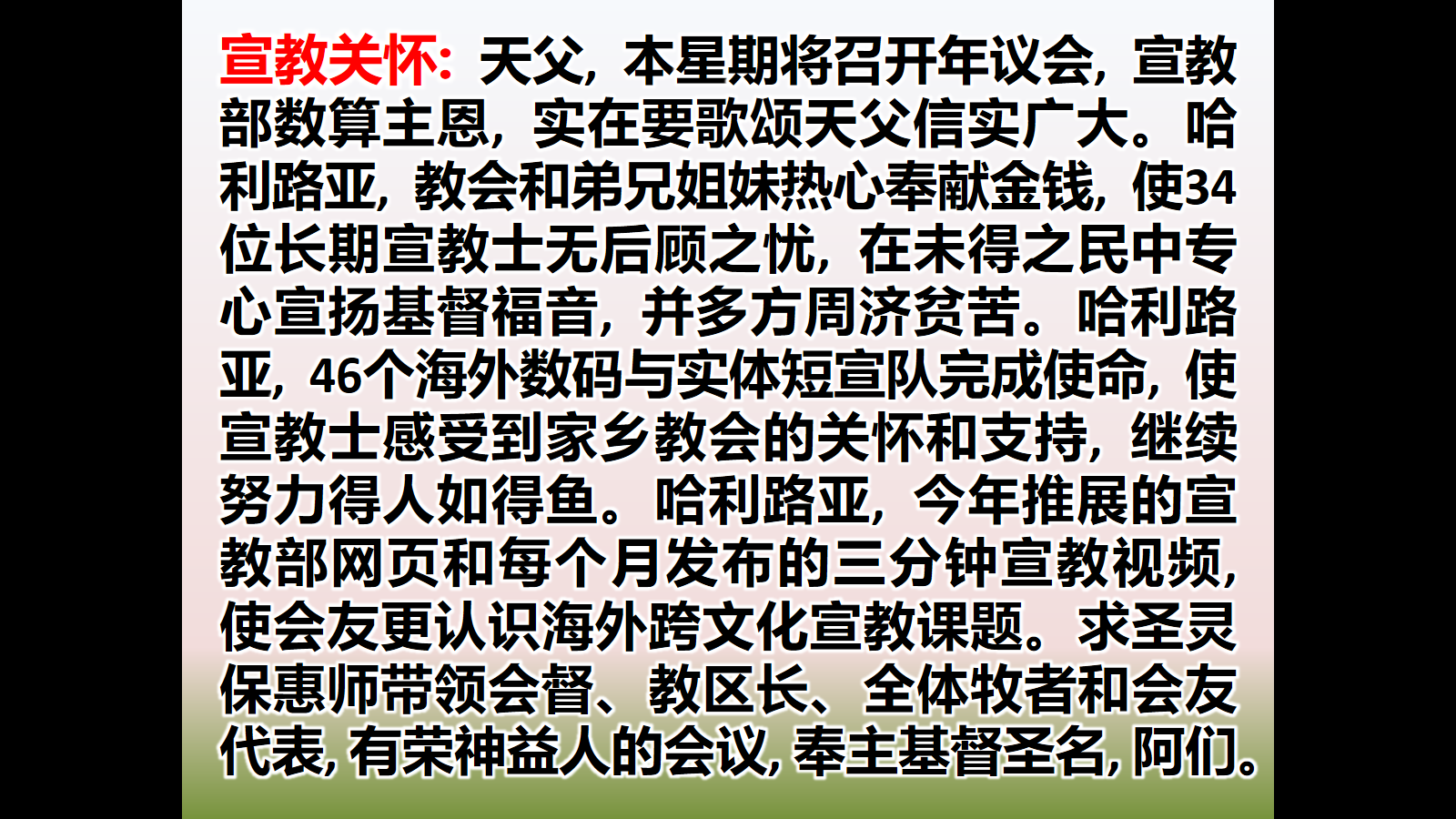